Great Teams: 16 Things High Performing Organizations Do Differentlyby Don Yaeger
Summary Slides
16 Lessons Of Great Teams
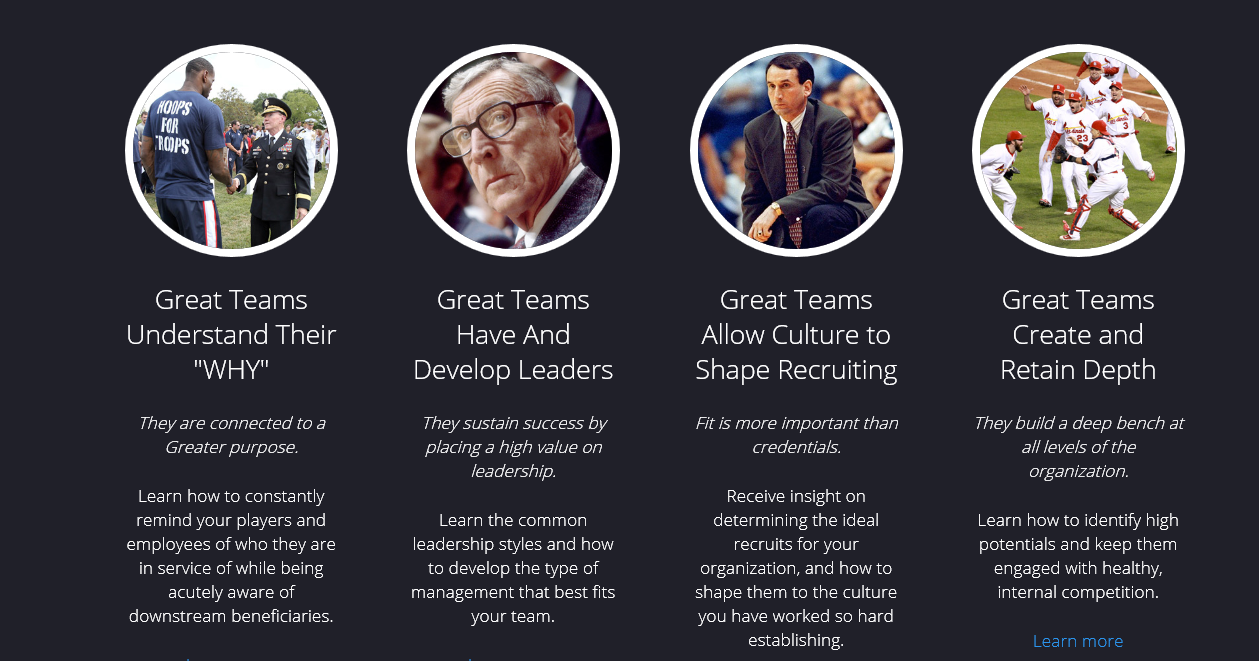 Source: Great Teams by Don Yaeger
16 Lessons Of Great Teams
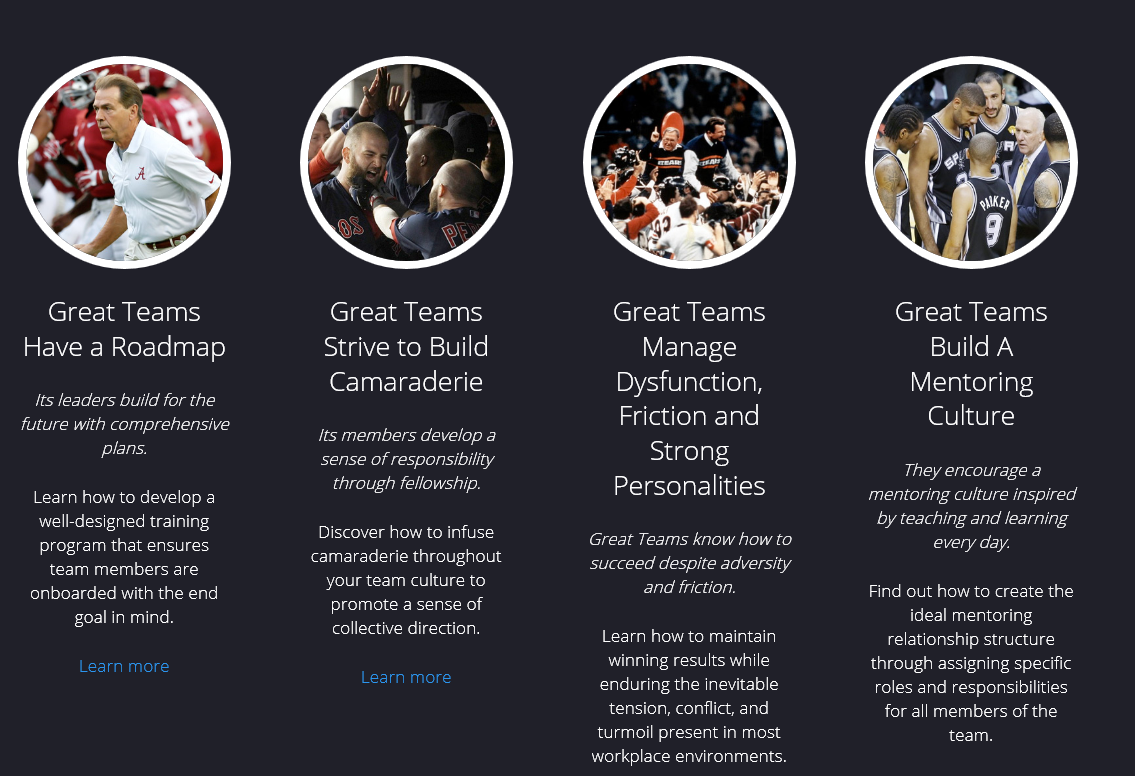 Source: Great Teams by Don Yaeger
16 Lessons Of Great Teams
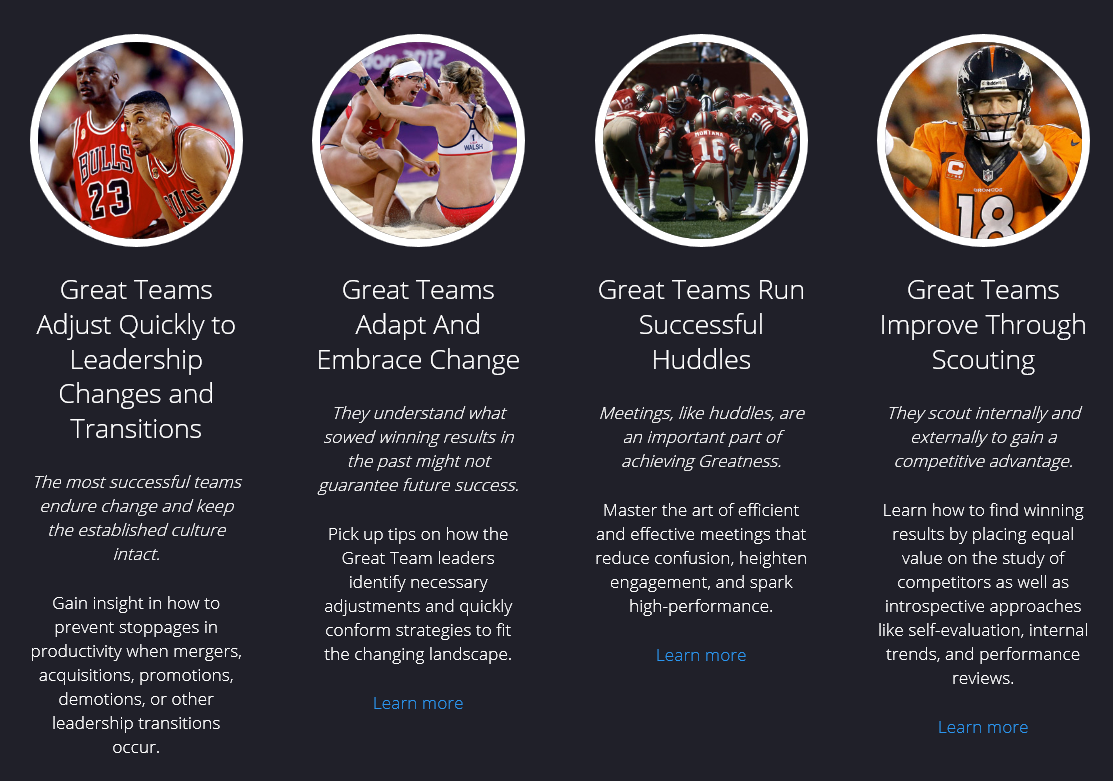 Source: Great Teams by Don Yaeger
16 Lessons Of Great Teams
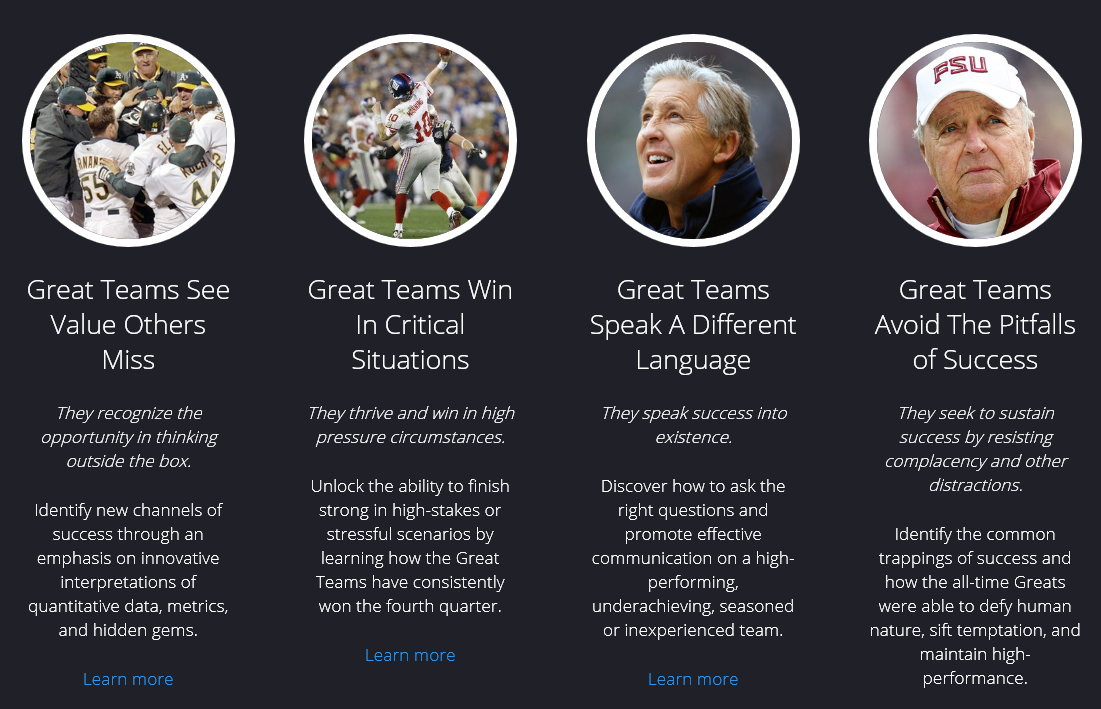 Source: Great Teams by Don Yaeger